Are You This Cow’s Herd?
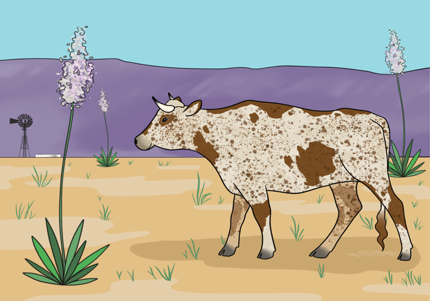 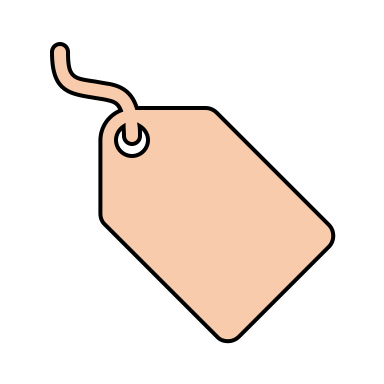 Ayuda
You will learn how to interpret data, use data to make an argument, and help Ayuda find her herd.
Project funded by the United States Department of Agriculture
Developed by the Asombro Institute for Science Education (www.asombro.org)
Cattle Artwork by Courtney Currier
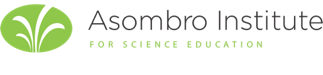 People and Dogs
Do all people look the same?


Do all dogs look the same?
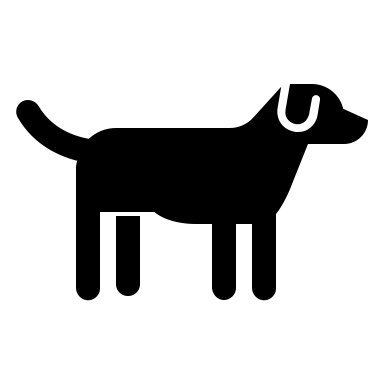 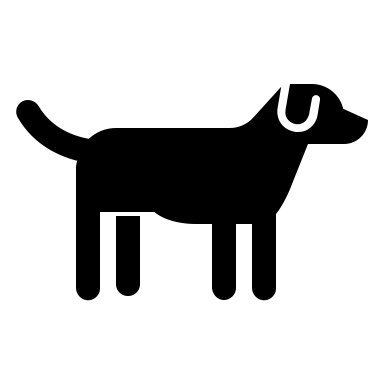 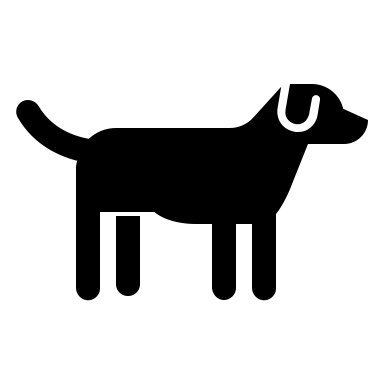 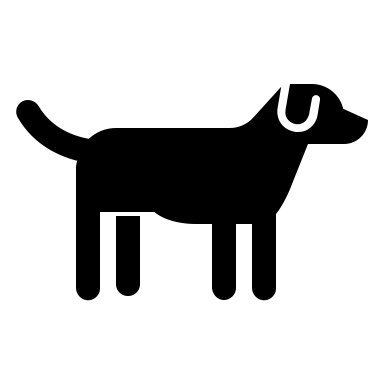 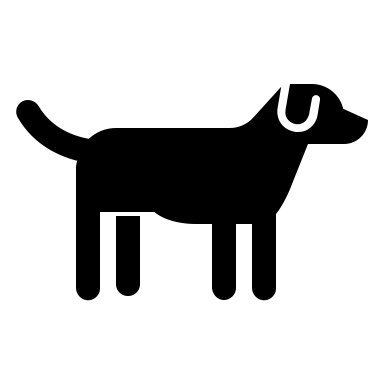 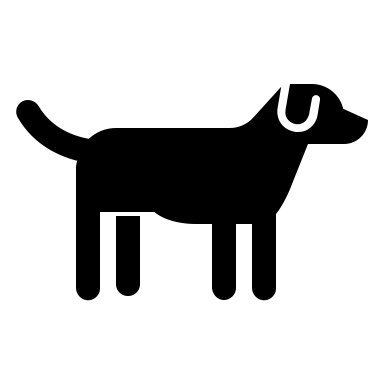 Labrador Retrievers
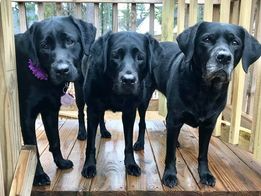 BOTH ARE STILL DOGS!
Weiner Dogs
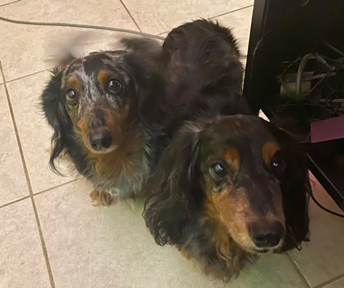 variation = difference

trait = characteristic
Are You This Cow’s Herd?
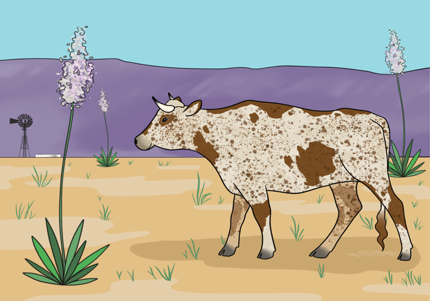 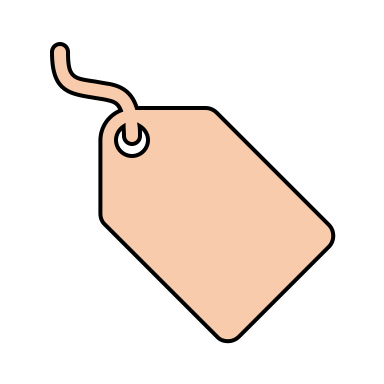 We will be rangeland scientists. 

We will collect evidence.

We will help a rancher named Alfredo find a lost cow's mother and herd or family.
Ayuda
What do you already know about cows?
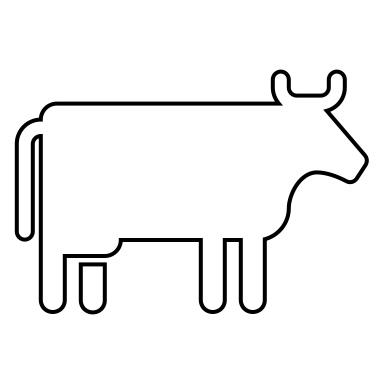 Do all cows look alike?
Look at the pictures.
What differences do you see?
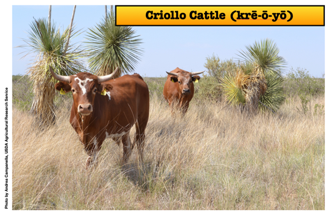 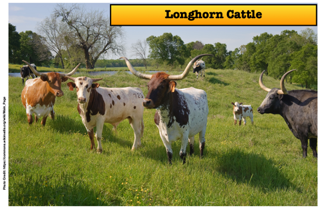 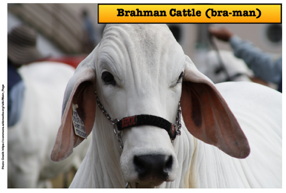 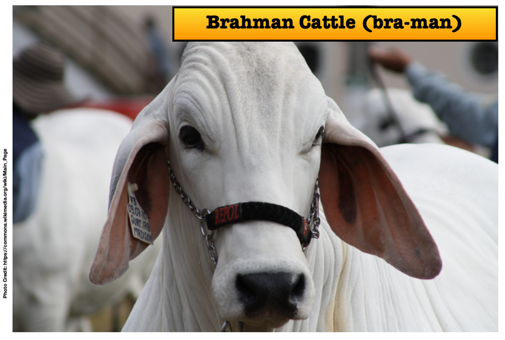 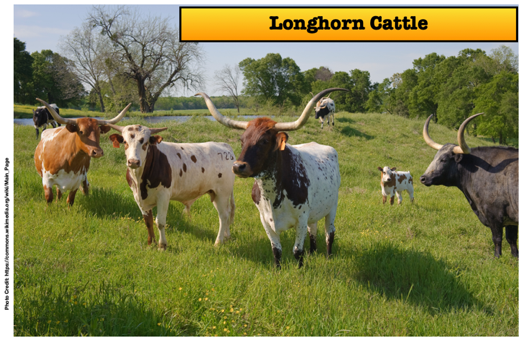 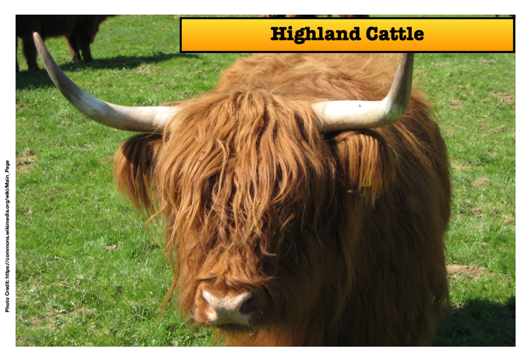 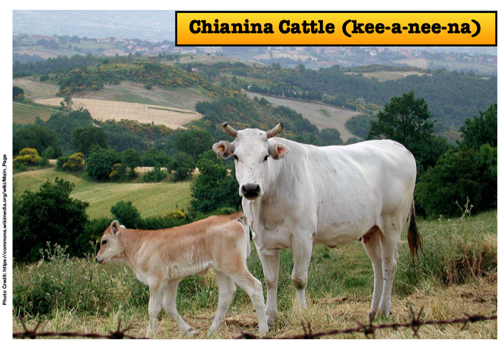 Do all cows look alike?
Look at the pictures.
What differences do you see?
The differences and similarities are called traits.
Traits can be inherited or passed down from the cow’s parents.
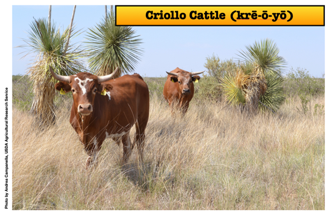 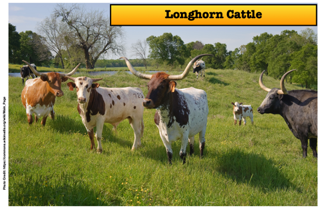 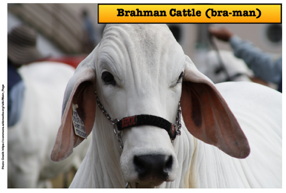 Traits
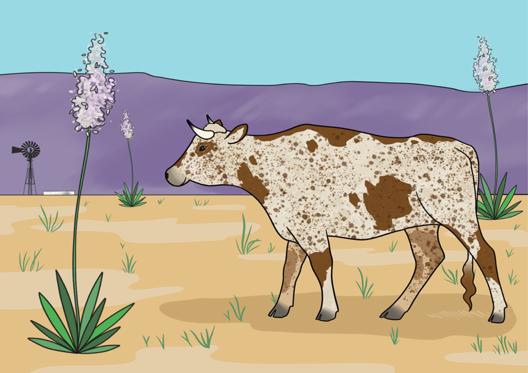 We will use this information about inherited traits to help solve a mystery!
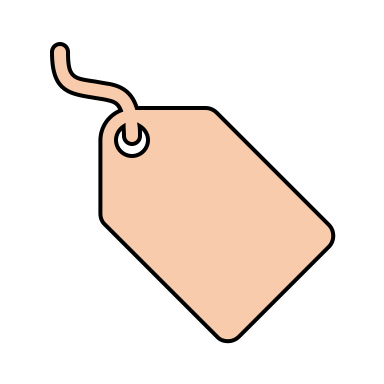 Ayuda
Story Time!
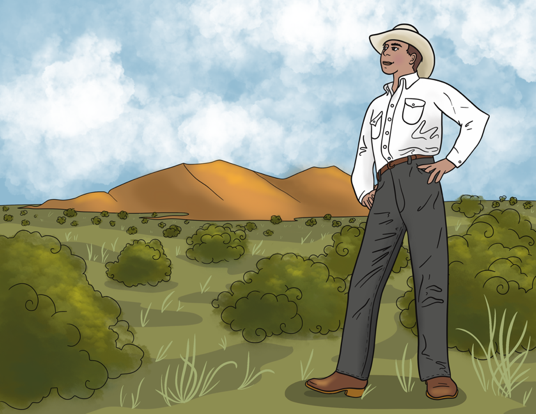 Alfredo, a young rancher, finds a cow wandering on his family’s ranch.
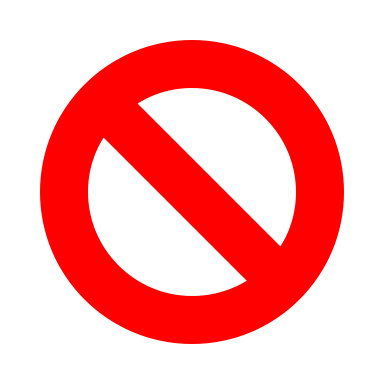 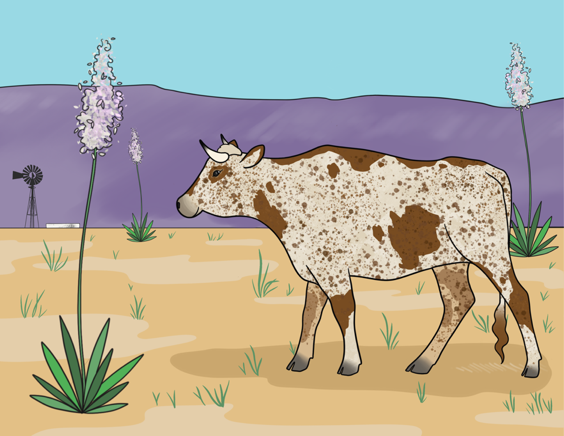 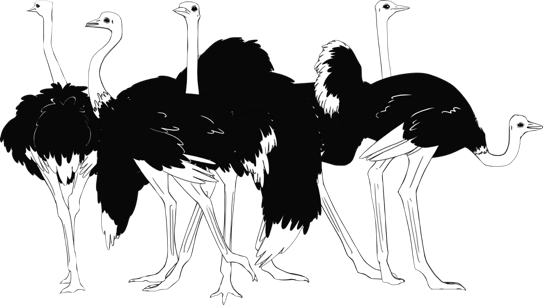 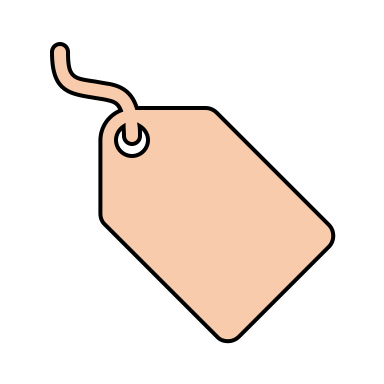 Ayuda
The cow looks familiar, but he knows it doesn’t belong on his ranch since they are ostrich farmers.
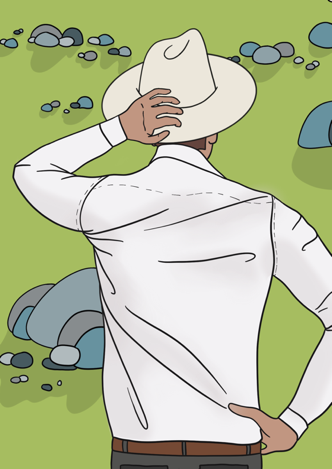 Alfredo has an idea. He can visit some cattle ranches to help return this cow to her mother and herd.
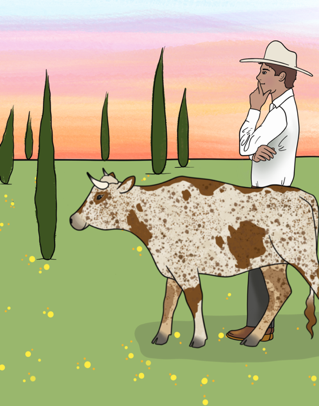 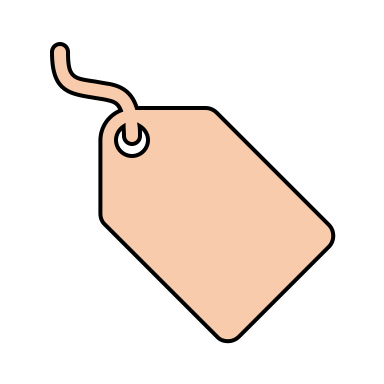 Ayuda
Alfredo notices that this cow has a collar with a nametag that says “Ayuda.” He asks Ayuda if she knows where her mother is.
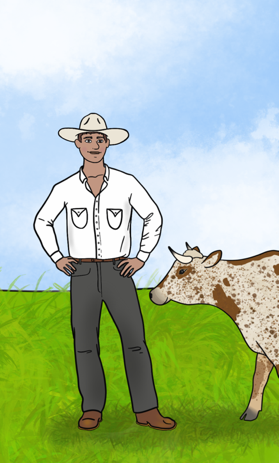 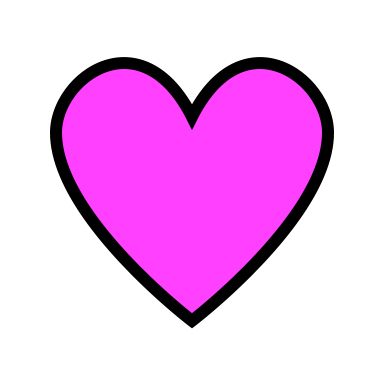 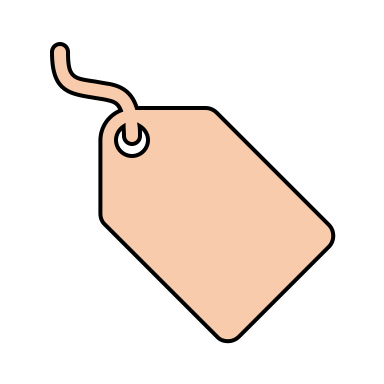 Ayuda
The cow, of course, doesn’t answer but is friendly to Alfredo.
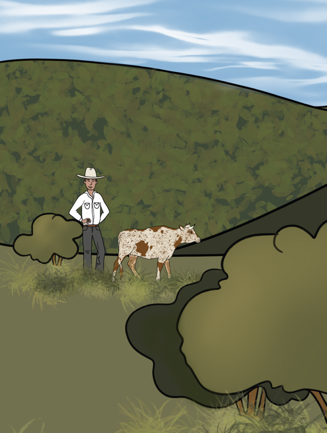 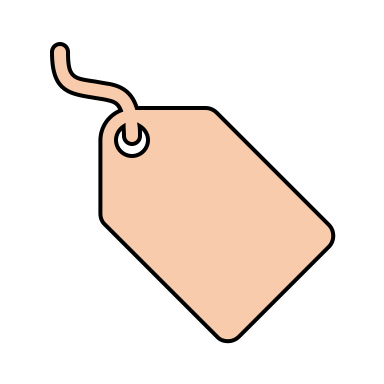 Alfredo doesn’t know where to start, but he is determined to help Ayuda get back to her mother and herd.
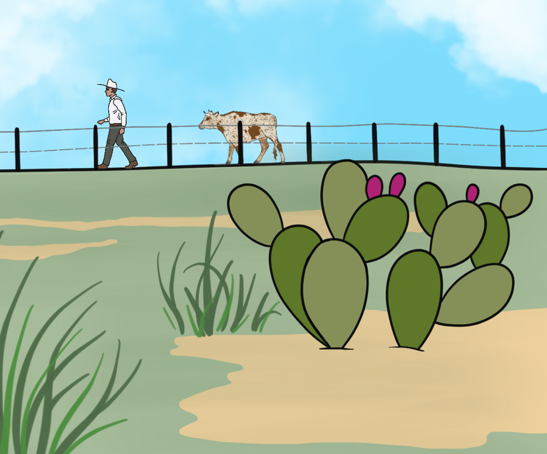 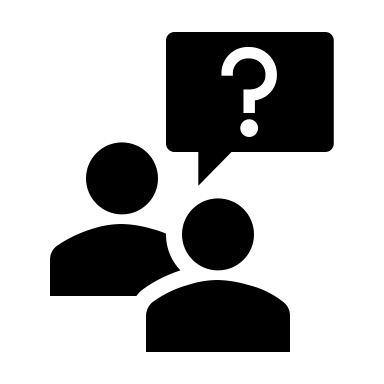 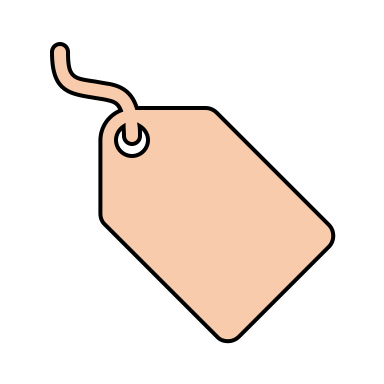 They need a rangeland scientist to help.
Will you help Alfredo and Ayuda?
Alfredo and Ayuda will go to different ranches to compare Ayuda’s traits to the traits of cattle at the ranch.
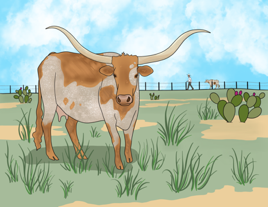 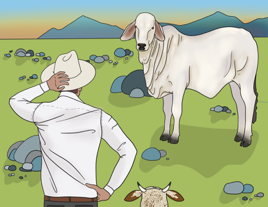 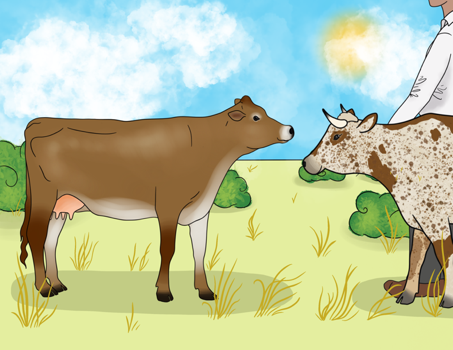 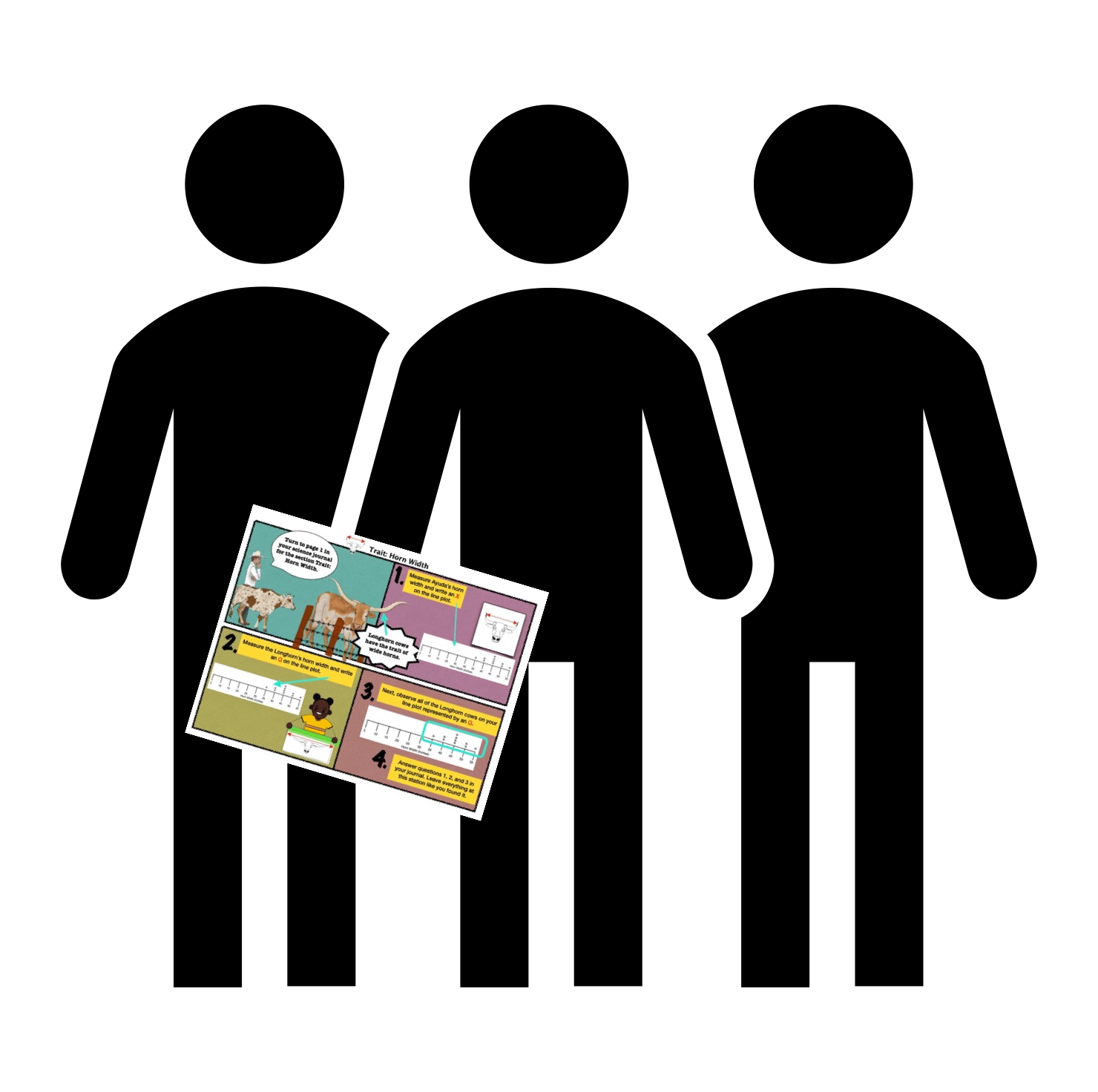 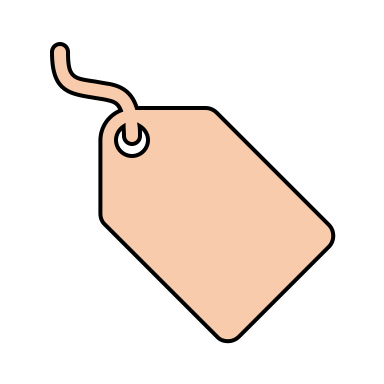 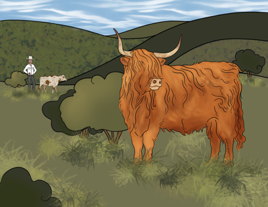 Ayuda
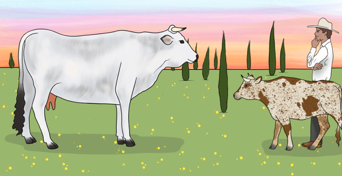 You will follow their journey by going to four stations to represent the four ranches they will visit.
At each station:
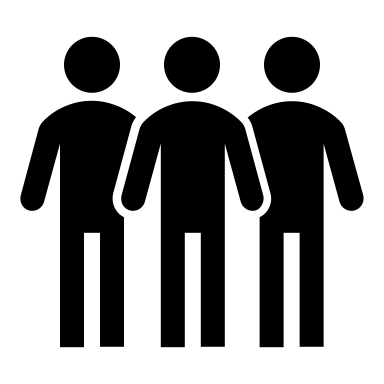 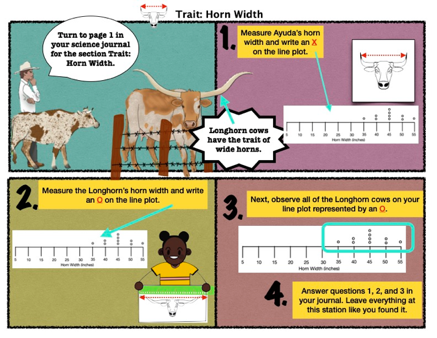 1. Read the comic.

2. Follow the instructions to complete the tasks and answer the questions in your journal.
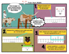 Let’s do the first station together!Trait: Horn Width
1. Read the comic.

2. Follow the instructions to complete the tasks and answer the questions in your journal.
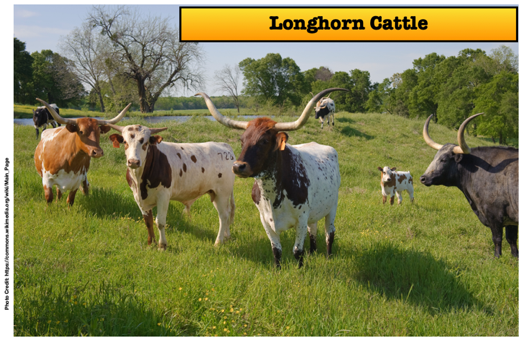 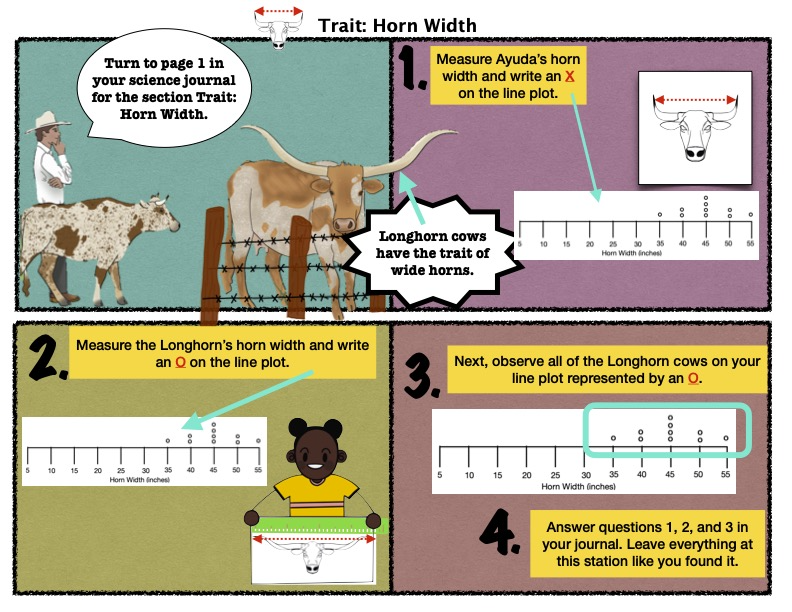 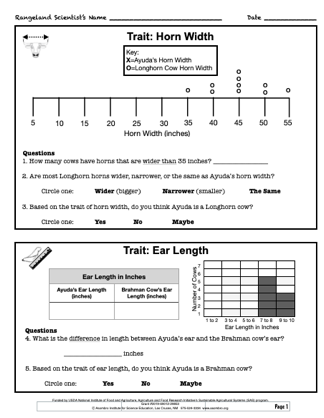 Ayuda
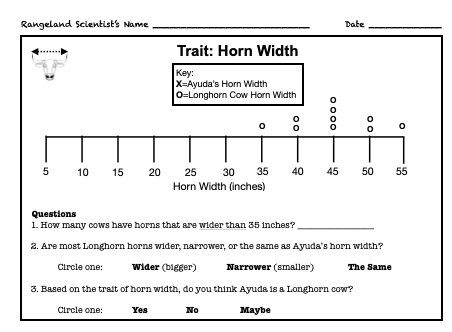 Now it’s your turn:
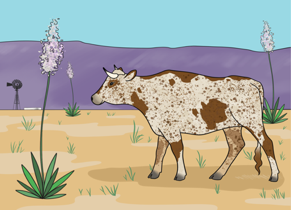 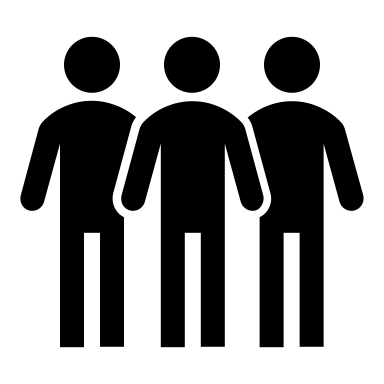 You will work in partner pairs.
You will have 15 minutes to visit all three ranches.
Here are the rules:
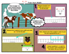 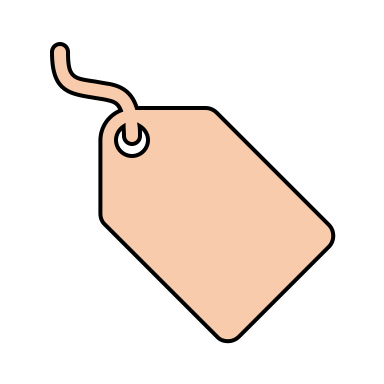 No running.
Complete the task at the station and leave the station neat.
Complete your work in your journal before moving to the next station.
Limit of TWO groups per station, but one group per station is better.
Let’s review what you discovered!
What are the traits for Ayuda?

Look at your data from each page in your science journal.
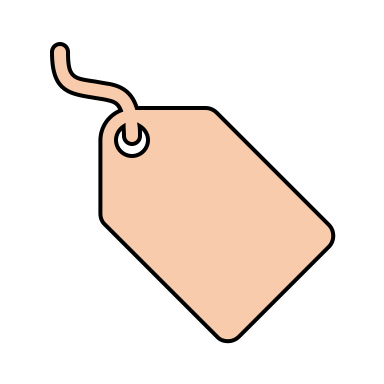 Horn width = 	_____ inches

Hair length = 	_____ inches
Ear length = 	_____ inches

Height = 	_____ inches
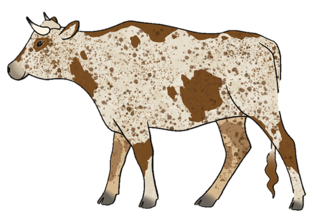 Ayuda
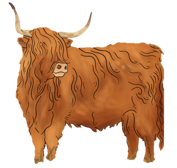 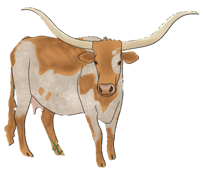 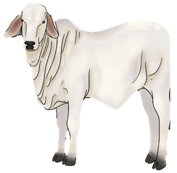 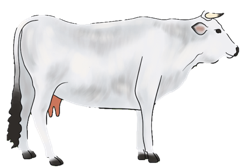 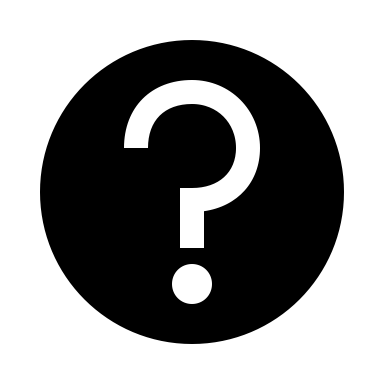 Turn to page 3
Fill in the data we completed together in your journal.

Fill in the data for Ayuda’s traits
Circle “No” for Ayuda sharing these traits
Alfredo and Ayuda travel to the last ranch…
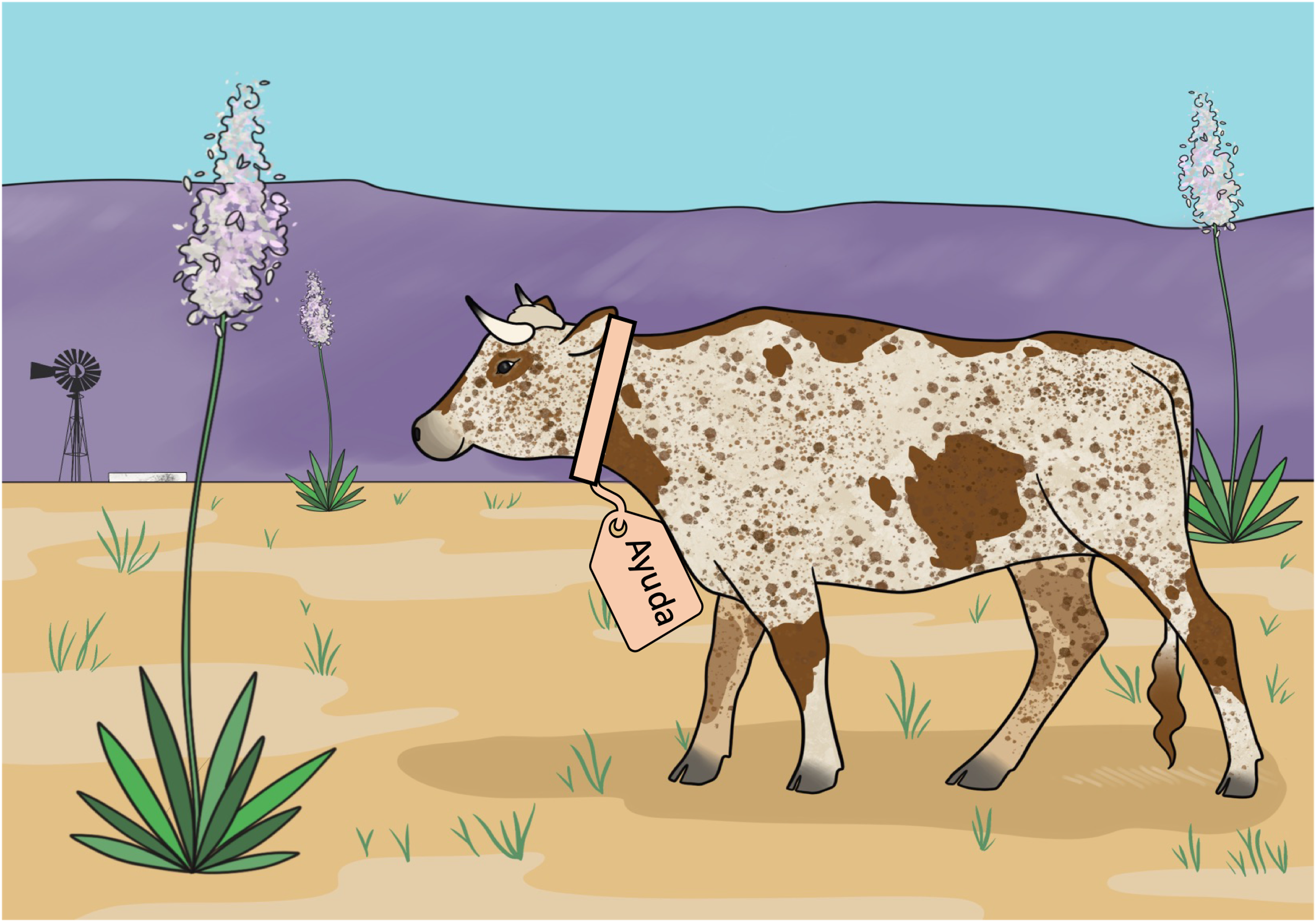 When they get to the ranch that is supposed to contain Criollo cattle, they are nowhere to be seen. 
Luckily, Alfredo has his phone with him and is able to pull up a YouTube video about the Criollo cattle. 
We will watch this video now to see if Ayuda shares any traits with the Criollo cattle.
YouTube Link: https://youtu.be/ZgGli8cosr8